I CAN 
DO IT!
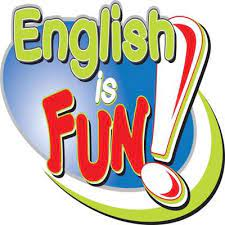 МБОУ СОШ №189
НОВОСИБИРСК
СЕНАТОРОВА Н.М.
2023
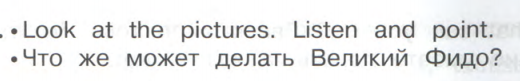 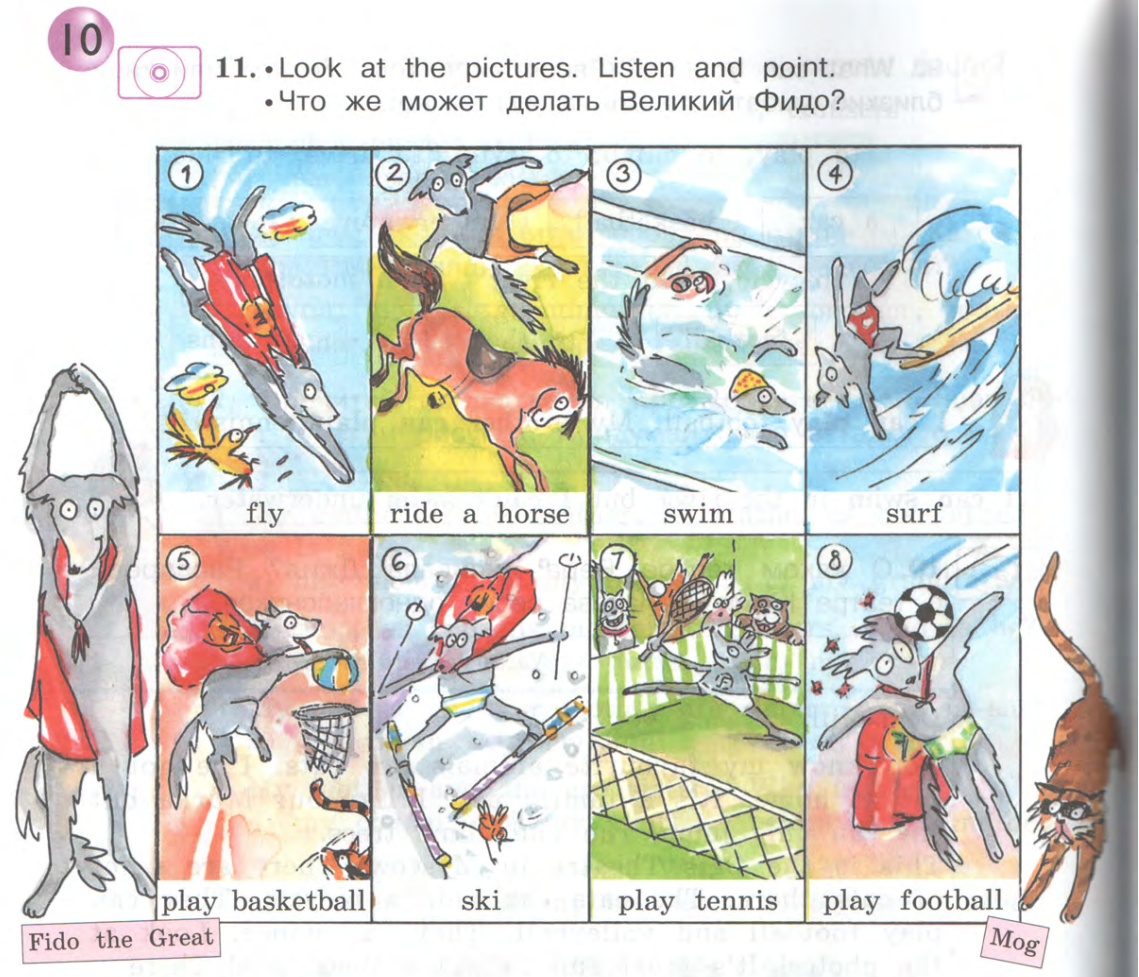 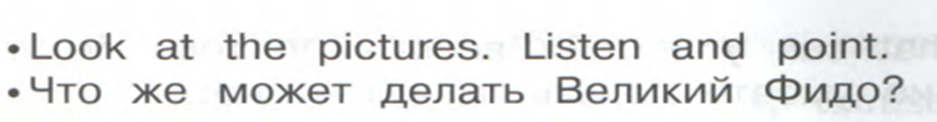 Нарисуй, кем себя представляет мальчик, играя.
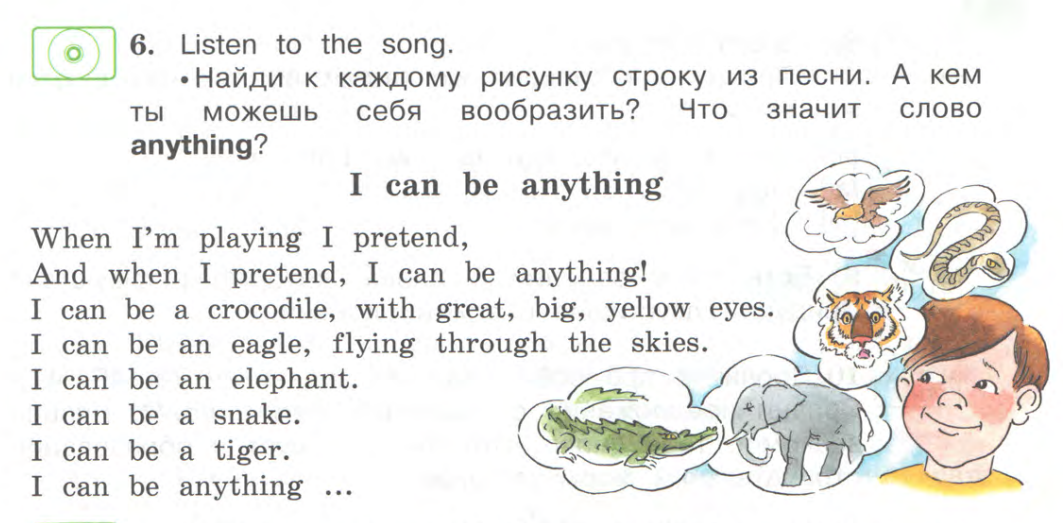 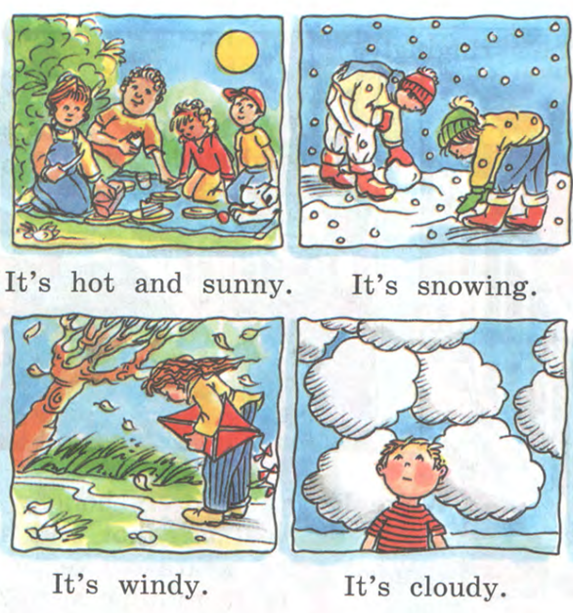 Разыграйте диалоги.
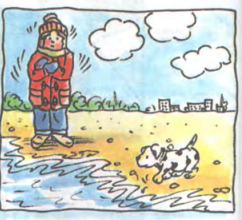 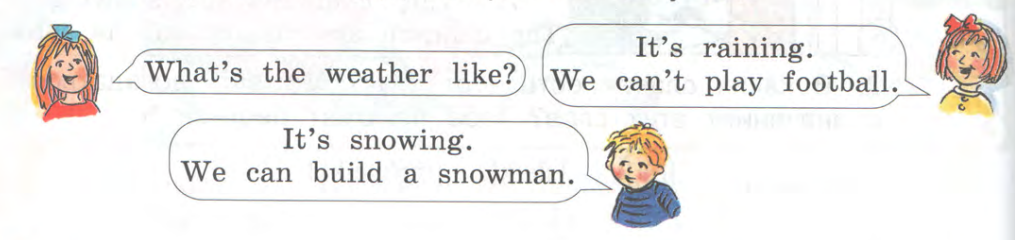 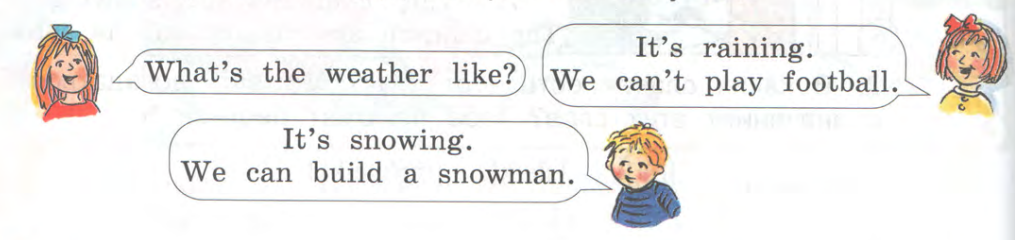 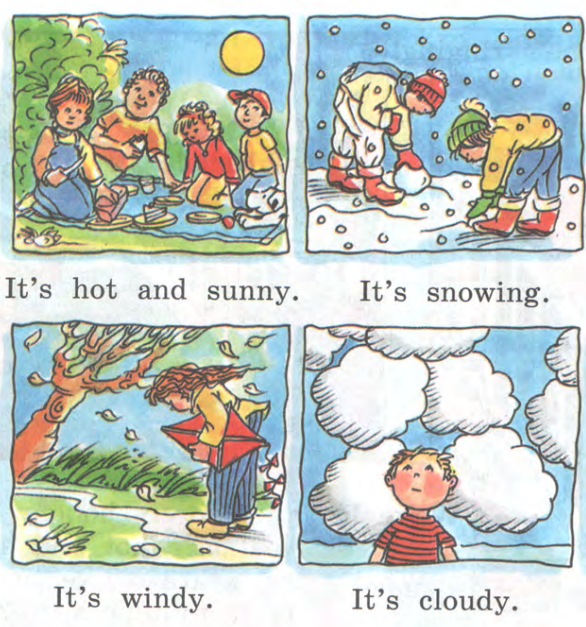 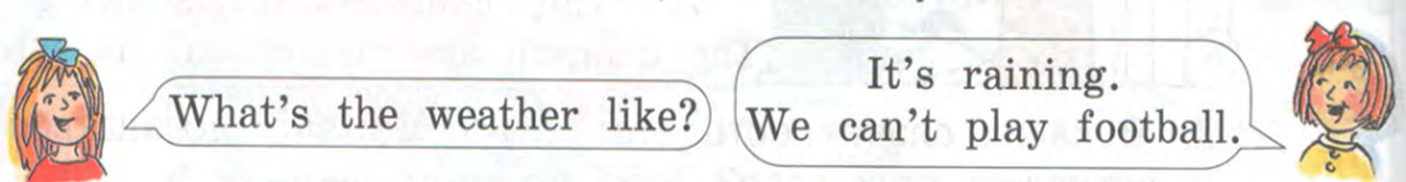 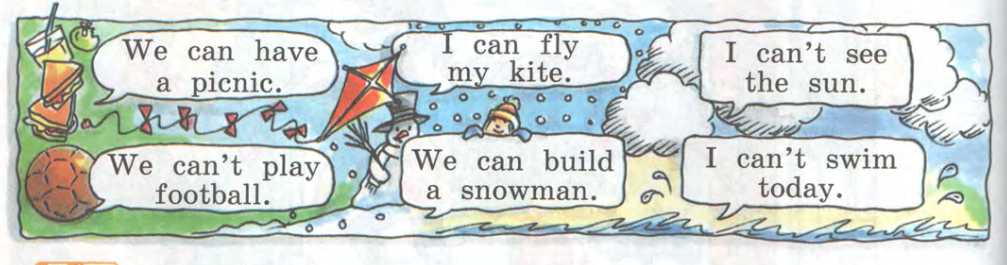 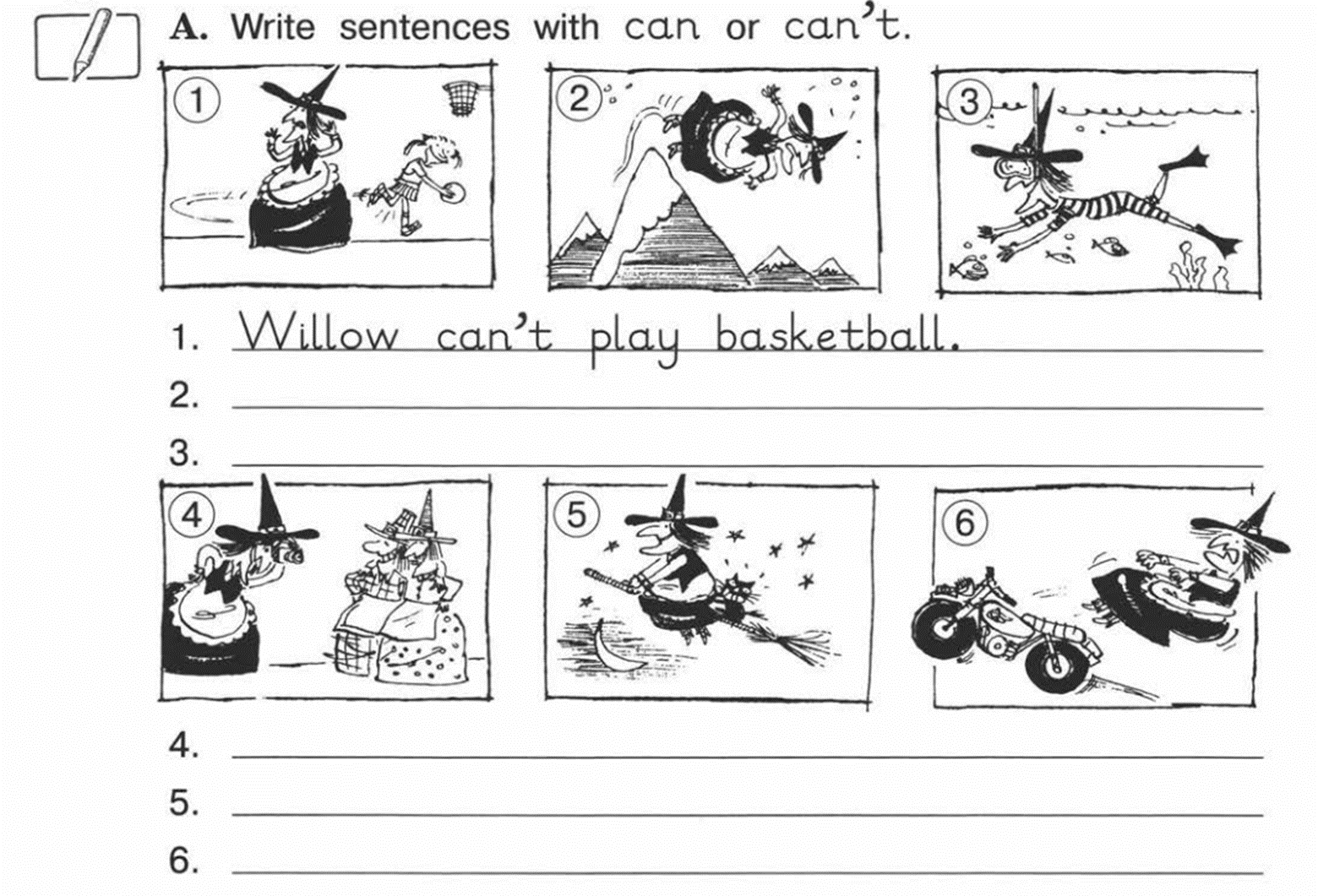 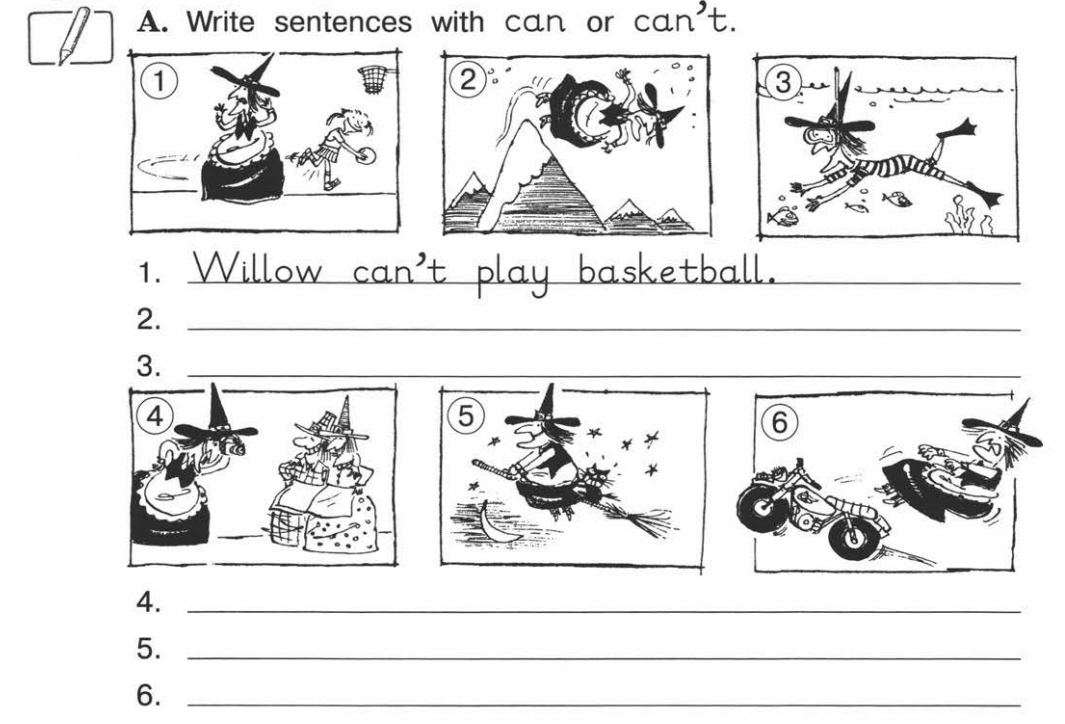 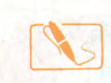 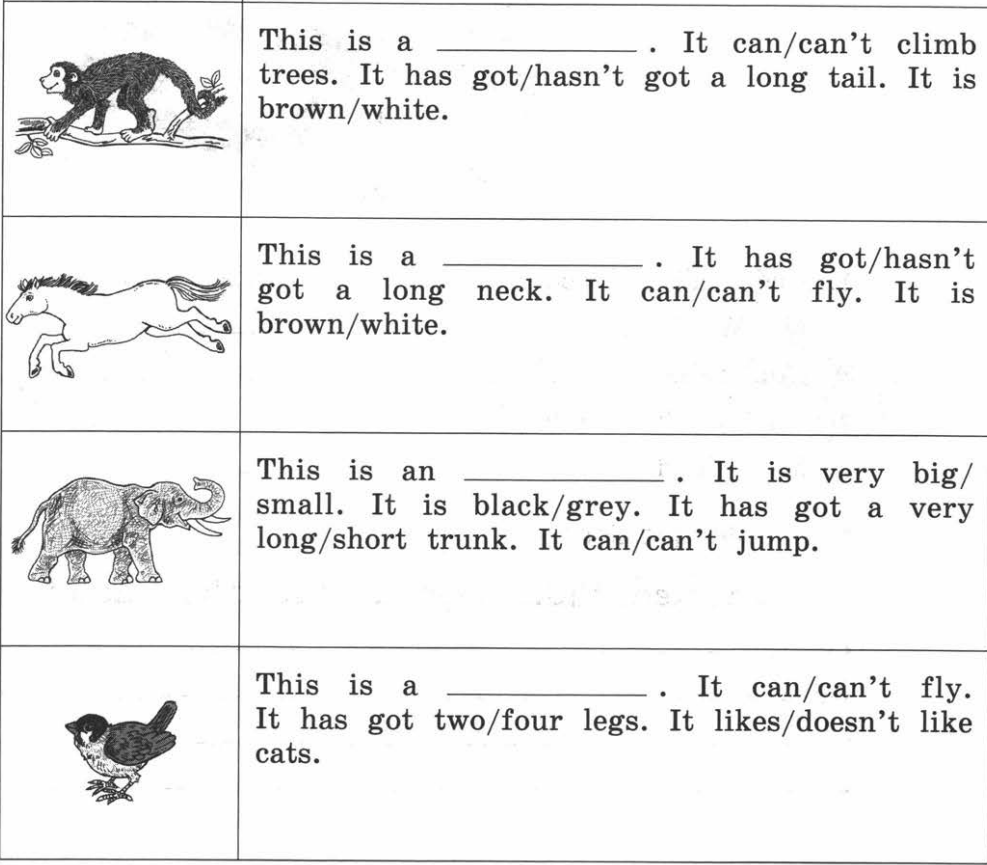 Выбери любую картинку. Напиши пропущенное слово.
Напиши выбранные слова.
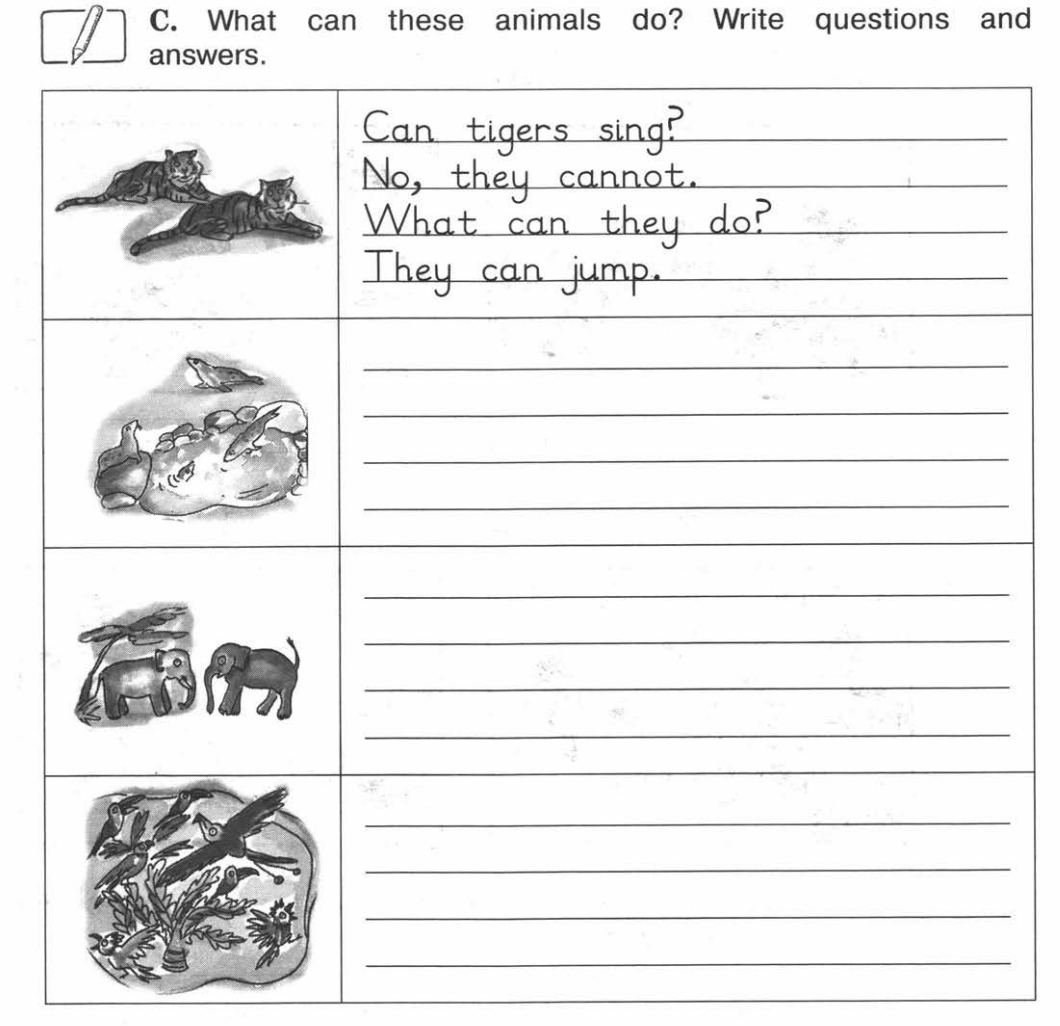 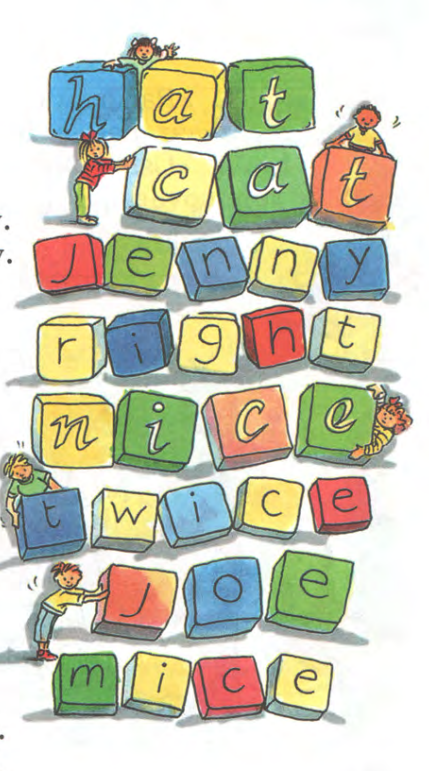 Do you remember this songs?
Can you recite or sing them?
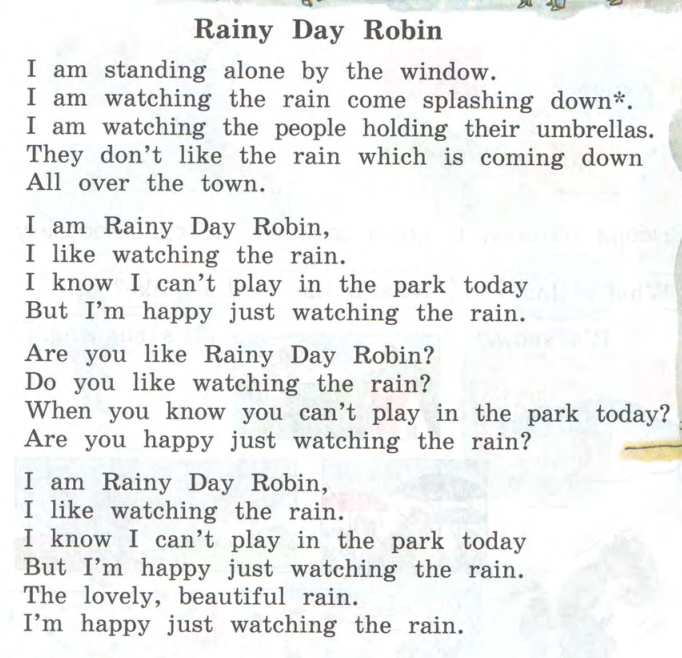 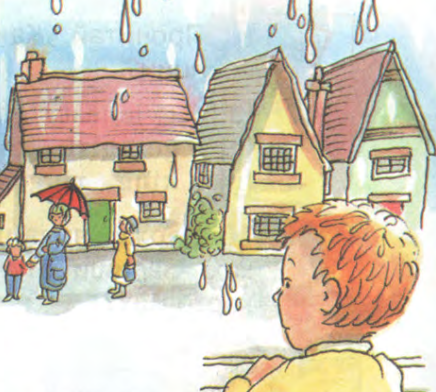 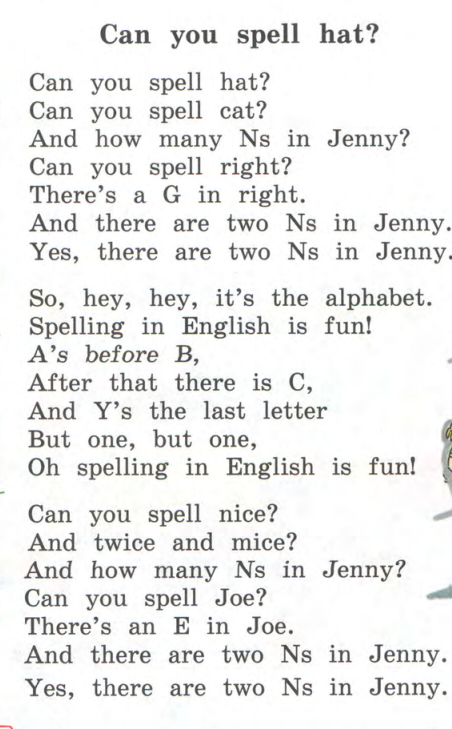 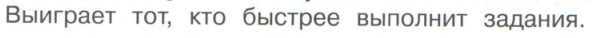 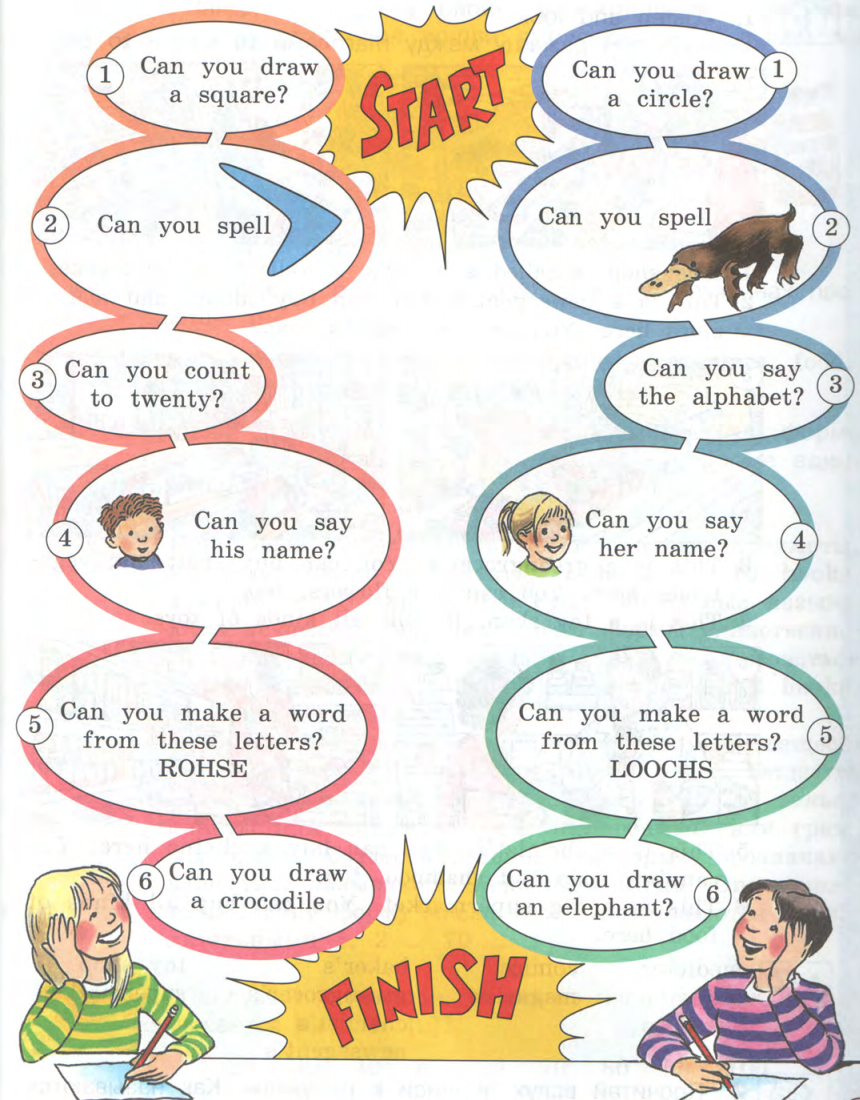 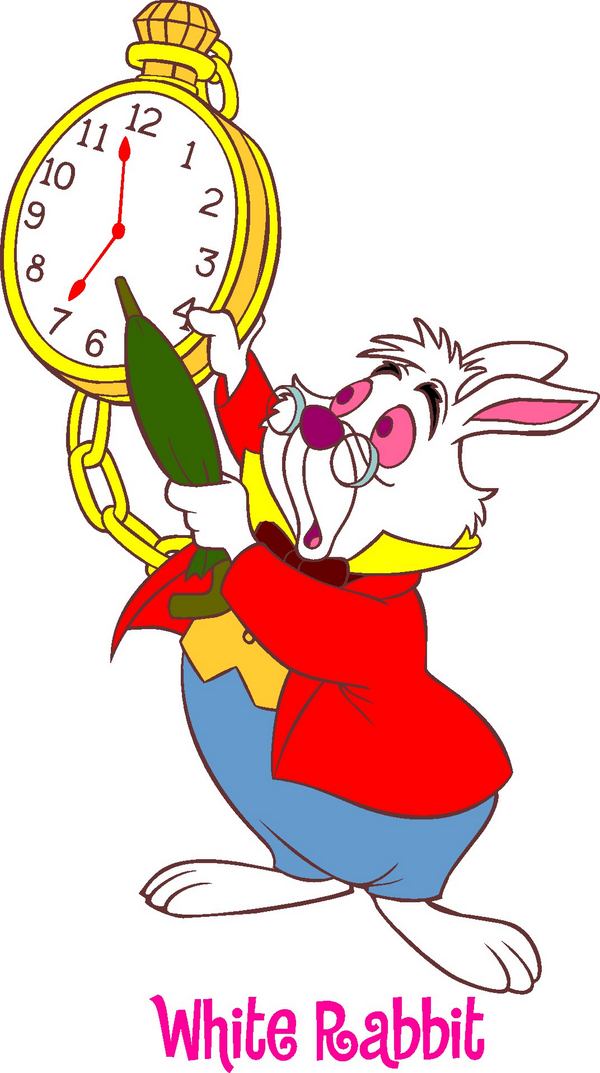 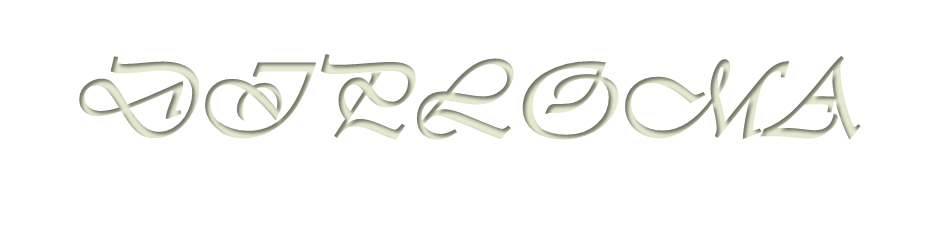 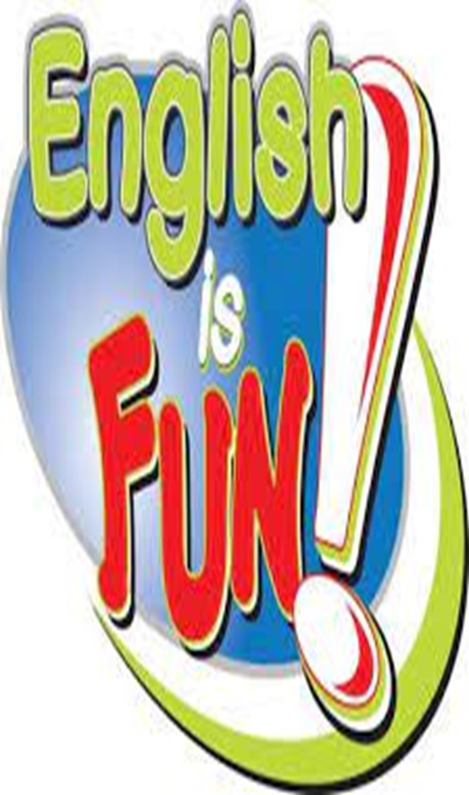 To the winner 
of 
the I CAN DO IT contest
for 3rd grade students
1
2
3
4
СЕНАТОРОВА Н.М.

МБОУ СОШ №189
НОВОСИБИРСК
2023
СЕНАТОРОВА Н.М.

МБОУ СОШ №189
НОВОСИБИРСК
2023
Цель игры: развитие иноязычной коммуникативной компетенции обучающихся.

Задачи:
	развитие интереса к изучению иностранного языка;
•	развитие языковой и речевой компетенций, необходимых для овладения иностранным (английским) языком;
•	развитие умений анализировать и систематизировать ранее полученные знания;
•	воспитание личностных качеств, обеспечивающих успешность деятельности обучающихся в группе (команде).
В игре участвуют 2-4 команды в составе не более 6 человек, состоящие из обучающихся 3 -х классов. 
Игра составлена по материалам УМК Forward 3.
Задания представлены по всем видам речевой деятельности: аудирование, чтение, устная речь, письмо.